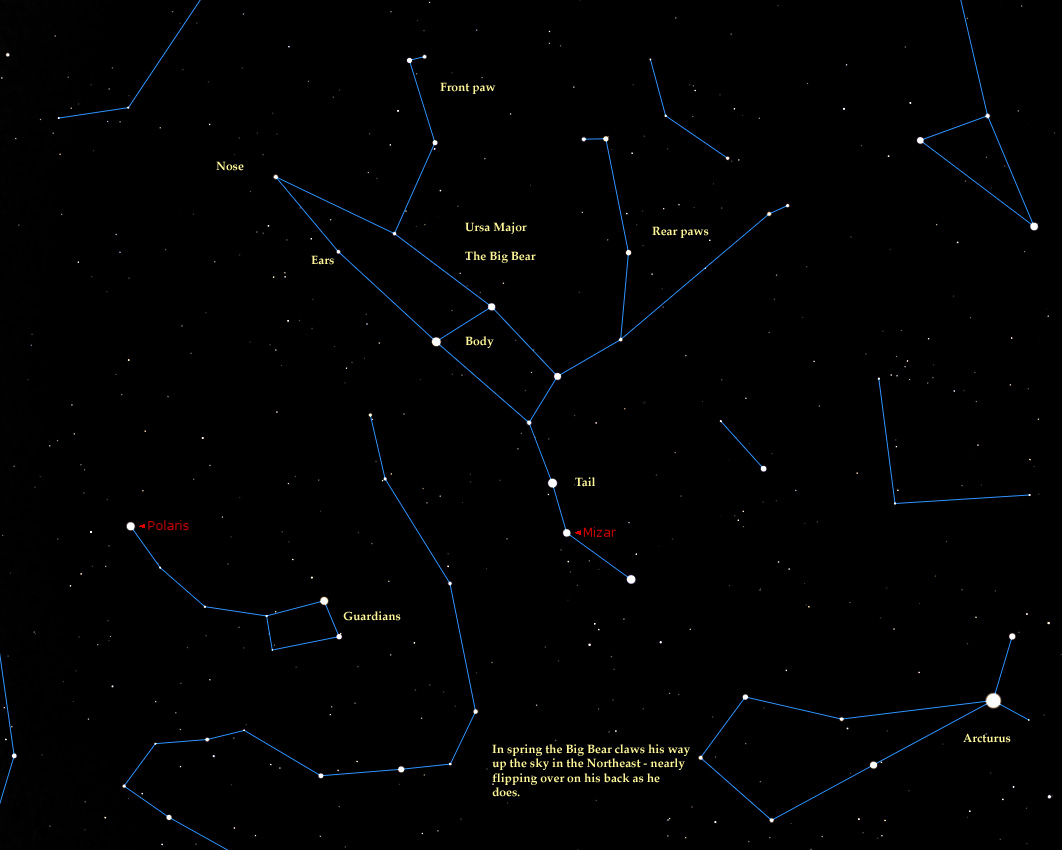 Constellations
[Speaker Notes: Week 5]
Constellation - Patterns formed by stars in the night sky
Many of them are named after characters in mythology
[Speaker Notes: Let them copy down definition and take notes.]
Big Dipper
Made up of 7 stars
Makes up the tail of Ursa Major
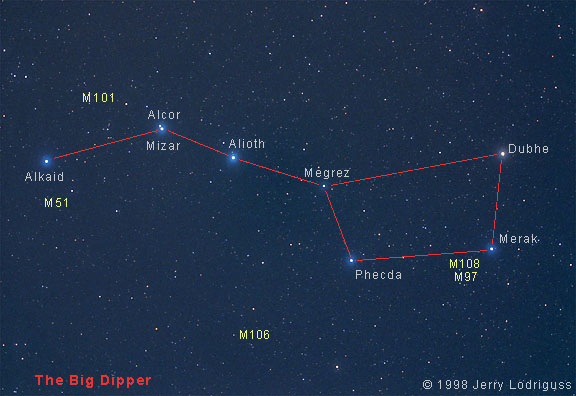 [Speaker Notes: Its the tail of Ursa Major! Its the most popular and points to Polaris]
Orion
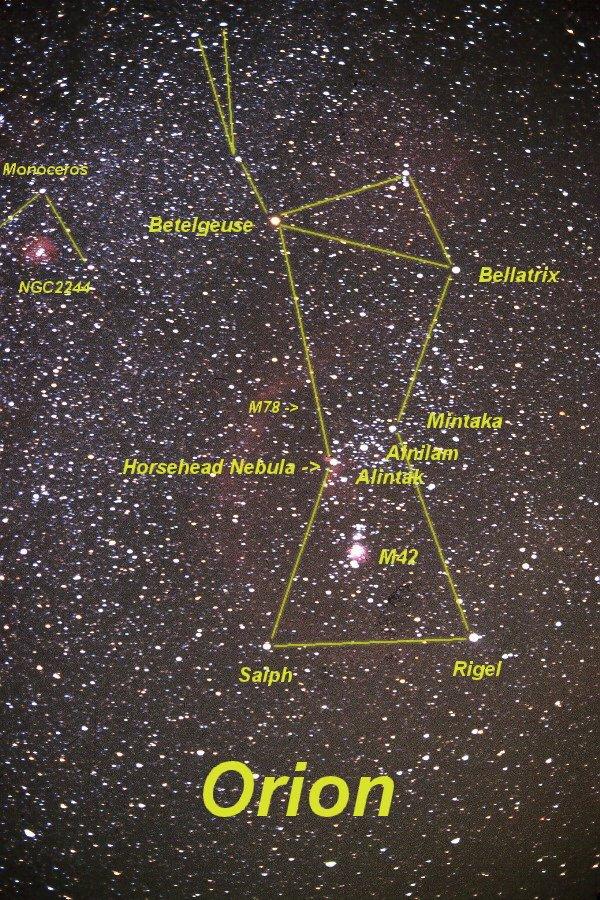 Clearly visible from Nov to Feb
All but one star are blue giants
[Speaker Notes: Orion got stung by a scorpion in the heel- Fun Fact. Fights Scorpio- the constellation next to him.]
Hercules
-Named after the legendary Greek hero.
-First discovered by Ptolemy in the 2nd century.
-Hercules was the biggest and strongest of all the Greeks.
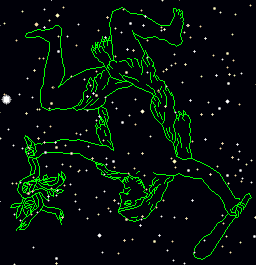 [Speaker Notes: Hercules was the champion of Greece who killed Leo the Lion]
Cassiopeia
-Constellation in the northern hemisphere also charted by Ptolemy.
-Legend has it, she became a constellation as a punishment for her vanity.
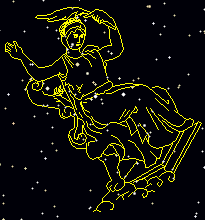 [Speaker Notes: This is a constellation and legend has it that Casseoepia was punished for her vanity]
Ursa Major
Latin for Big Bear
Seen throughout most of the northern hemisphere
Important part of many cultures
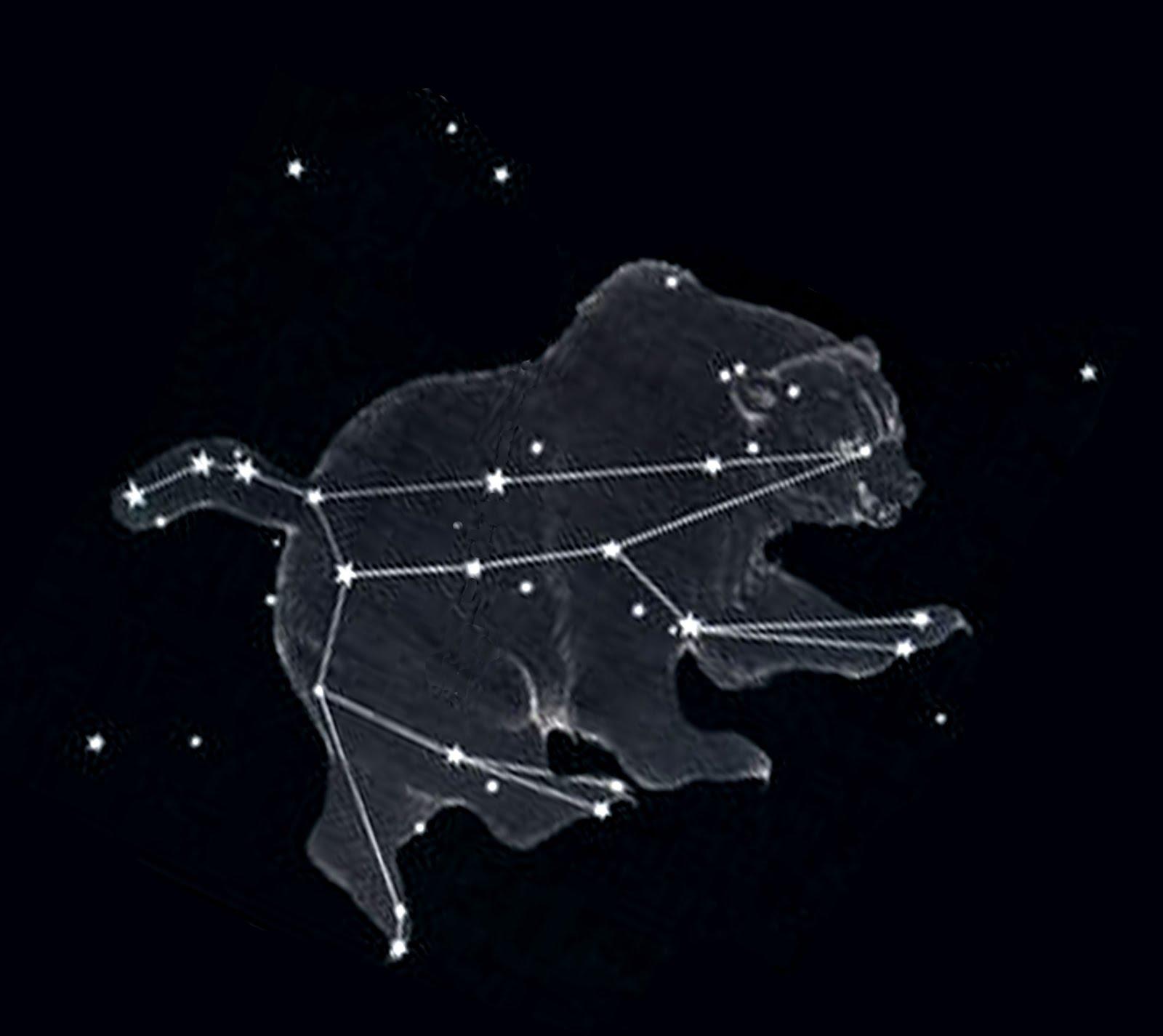 [Speaker Notes: Ursa Major is a constellation and in latin means Big Bear]